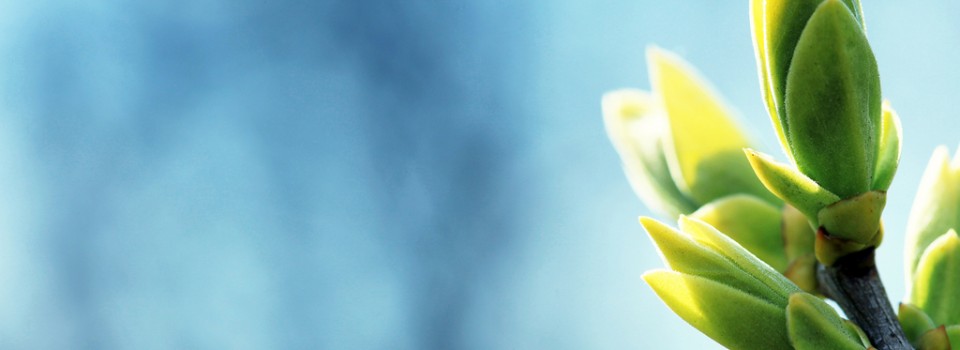 OMICS international
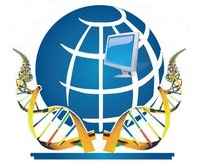 OMICS International through its Open Access Initiative is committed to make genuine and reliable contributions to the scientific community. OMICS International hosts over 700 leading-edge peer reviewed Open Access Journals and organizes over 1000 International Conferences annually all over the world. OMICS International journals have over 10 million readers and the fame and success of the same can be attributed to the strong editorial board which contains over 50000 eminent personalities that ensure a rapid, quality and quick review process. OMICS International signed an agreement with more than 1000 International Societies to make healthcare information Open Access.
Contact us at: contact.omics@omicsonline.org
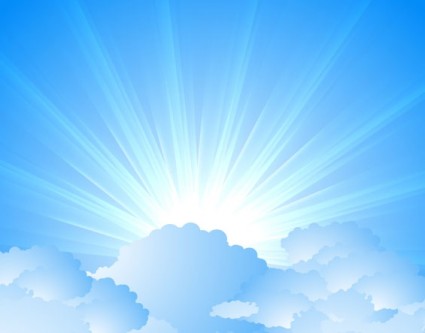 OMICS Journals are welcoming Submissions
OMICS International welcomes submissions that are original and technically so as to serve both the developing world and developed countries in the best possible way.
OMICS Journals  are poised in excellence by publishing high quality research. OMICS International  follows an Editorial Manager® System peer review process and boasts of a strong and active editorial board.
Editors and reviewers are experts in their field and provide anonymous, unbiased and detailed reviews of all submissions.
The journal gives the options of multiple language translations for all the articles and all archived articles are available in HTML, XML, PDF and audio formats. Also, all the published articles are archived in repositories and indexing services like DOAJ, CAS, Google Scholar, Scientific Commons, Index Copernicus, EBSCO, HINARI and GALE.
For more details please visit our website: http://omicsonline.org/Submitmanuscript.php
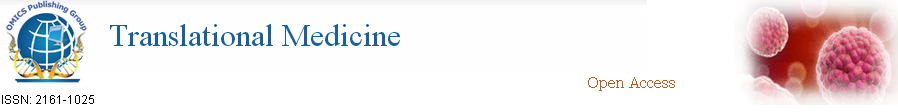 Bronislaw L Slomiany
Professor of Biochemistry and Molecular
Biology 
University of Medicine & Dentistry of New Jersey
USA
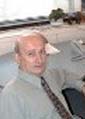 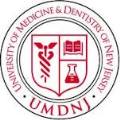 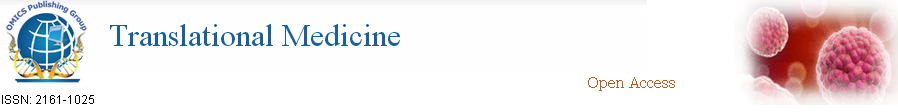 Biography
Bronislaw L Slomiany PhD Professor of Biochemistry and Molecular Biology and Medicine Professor of Oral Biology UMDNJNJ Medical School University of Medicine Dentistry of New Jersey 110 Bergen Street Newark NJ 07l032400 USA.
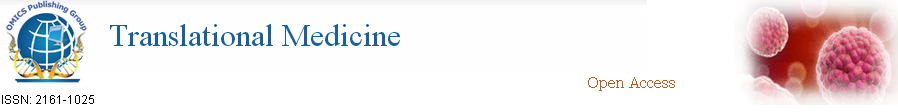 Research Interest
Biology and function of alimentary tract secretions glycobiology of saliva and gastrointestinal tract mucus structure macromolecular organization and the role of mucus in mucosal defense alcohol abuse and oral mucosal and gastric injury molecular basis of mucosal tissue injury and repair pathogenic mechanisms of P gingivalis and H pylori action and mucosal defense; mucosal inflammatory responses to Pgingivalis and H pylori lipopolysaccharide co and post-translational processing of secretory glycoproteins signal transduction pathways affecting salivary and gastric mucin elaboration signal transduction and secretory control mechanisms role EGF and EGFR transactivation in secretory protein and glycoprotein processing; role of leptin and ghrelin in gastric and oral mucosal defense; extracellular matrix and their cell surface receptors (integrins) tooth-gingiva interaction; biochemistry of calcium channels modulators of oral and gastric epithelial secretory responses apoptosis, signal transduction endothelins, cPLA2 nitric oxide synthase NSAID and gastric and oral mucosal wound healing biochemical pharmacology of mucosal inflammatory responses.
For Upcoming Conferences
http://www.conferenceseries.com/
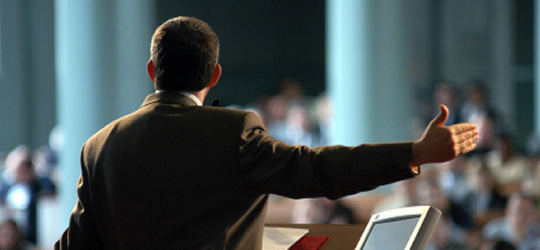 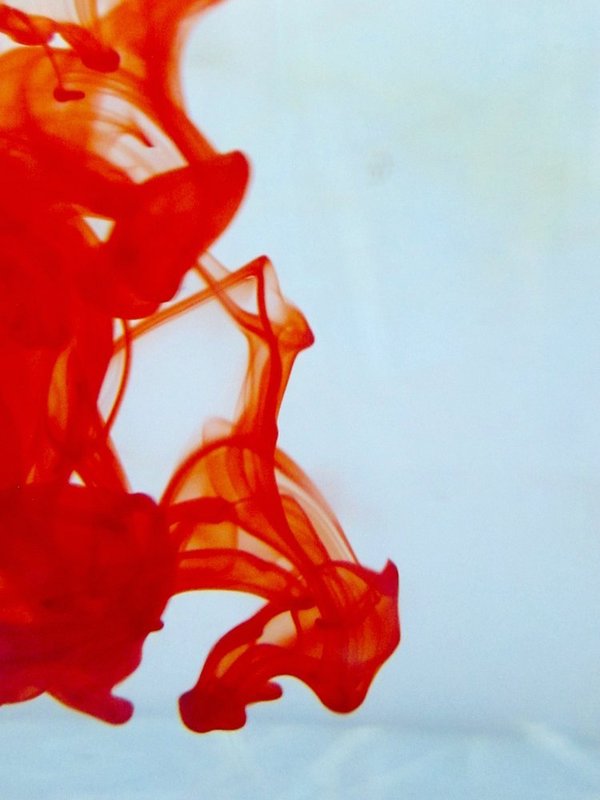 OMICS International Open Access Membership
OMICS International Open Access Membership enables academic and research institutions, funders and corporations to actively encourage open access in scholarly communication and the dissemination of research published by their authors.
For more details and benefits, click on the link below:
http://omicsonline.org/membership.php
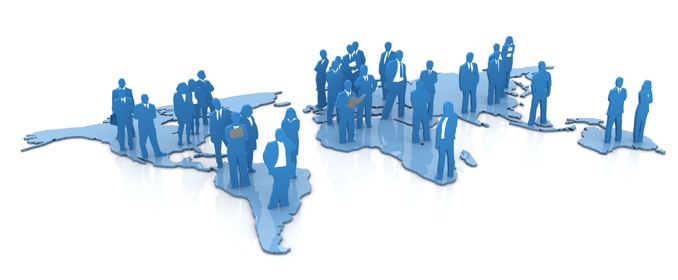